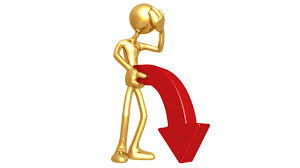 DISFUNCIÓN  ERÉCTIL
ASIGATURA DE UROLOGÍA
MSc Dra. DAISY MARÍA CONTRERAS DUVERGER
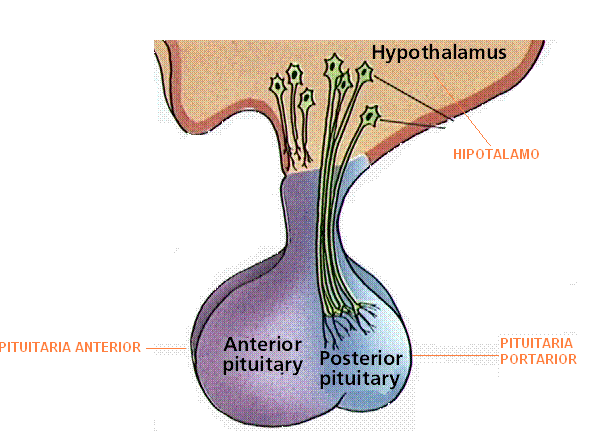 Túbulos seminíferos
Células de Sertoli
Unidas por uniones apretadas dividen al túbulo seminífero en compartimiento basal y abduminal
Estos complejos de unión sirven para formar la barrera hematotesticular proporcionando un microambiente único que facilita la espermatogénesis
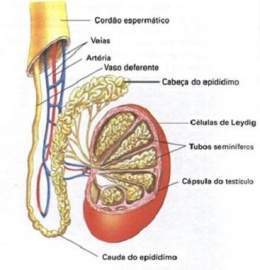 Participan en la nutrición de células germinales en desarrollo y fagocitosis de las dañadas
CÉLULAS GERMINALES
las células espermatogenicas están dispuestas de manera ordenada desde la membrana basal hasta la luz. la espermatogonia se encuentra directamente en la membrana basal y siguiendo un orden primario secundarios y espermatides
Aunque el testículo es el encargado de producir espermatozoides el epidídimo está íntimamente relacionado con su maduración almacenamiento y transporte. Ello implica que la capacidad  de fecundación de los espermatozoides del varón se completa a nivel de la cola del epidídimo  estos penetran en el conducto deferente  que impulsa su contenido por movimientos peristálticos  hacia el conducto eyaculador .
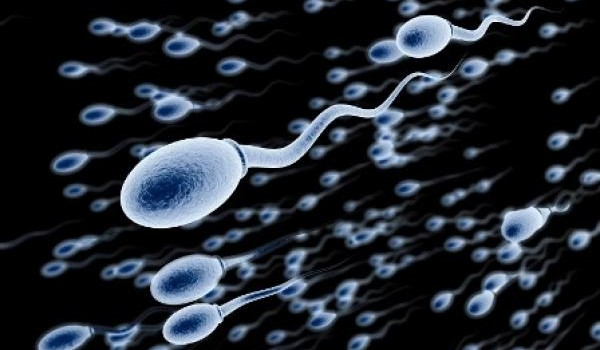 La primera porción del eyaculado contiene de manera característica la mayor parte de las secreciones y espermatozoides  la segunda está constituída  principalmente por secreciones de las vesículas seminales y solo contiene algunos espermatozoides
Inervación del pene
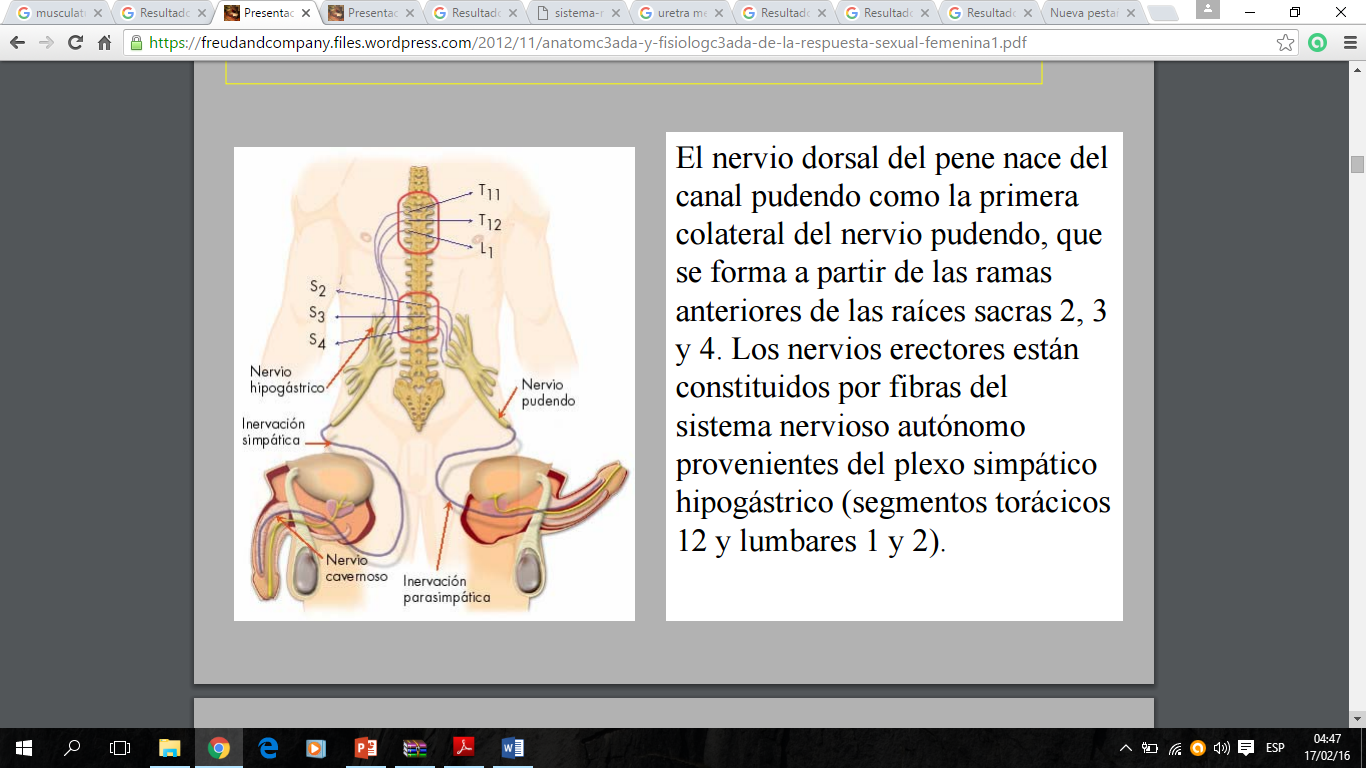 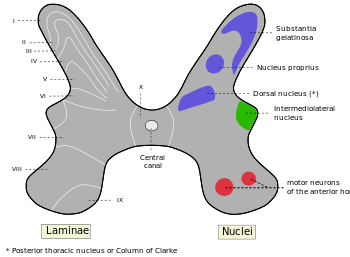 Inervación del pene
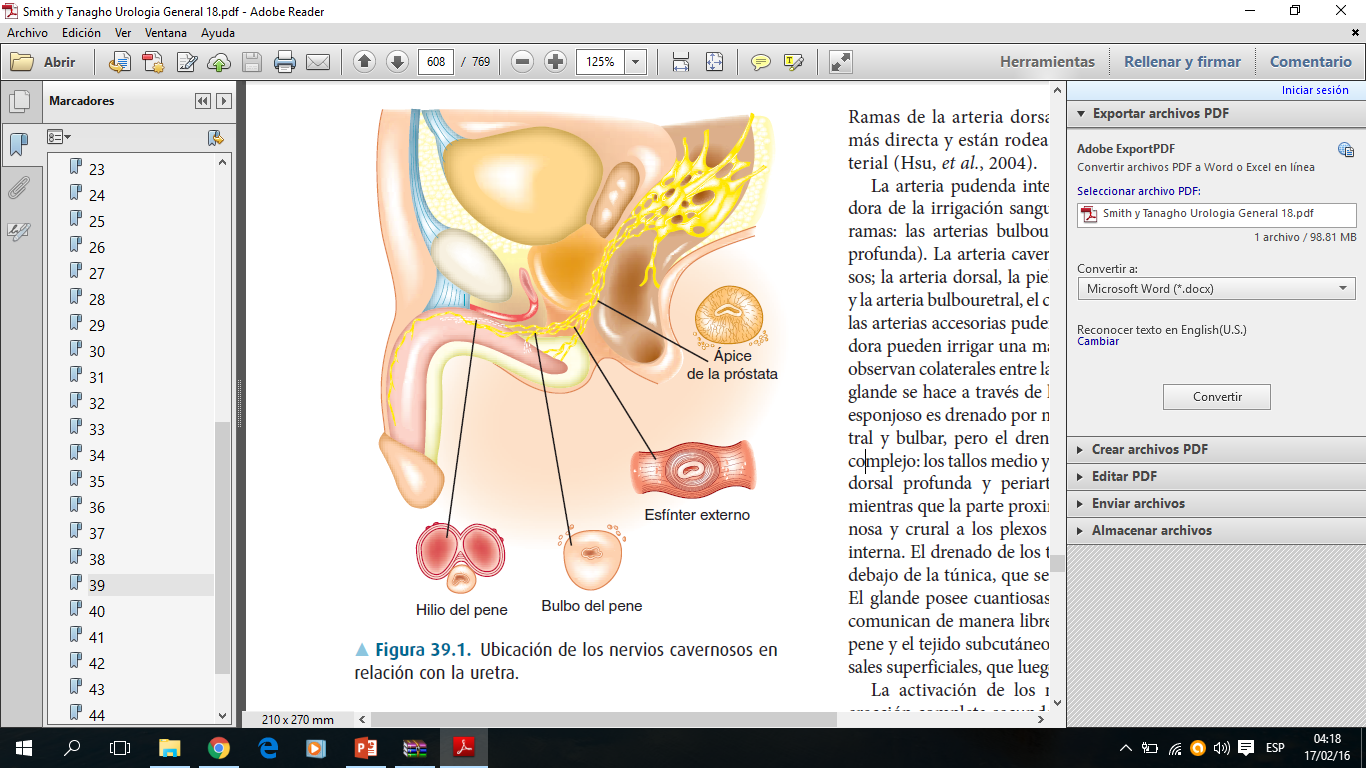 Ramas terminales de nervios  cavernosos -las arterias helicinas, músculo liso trabecular
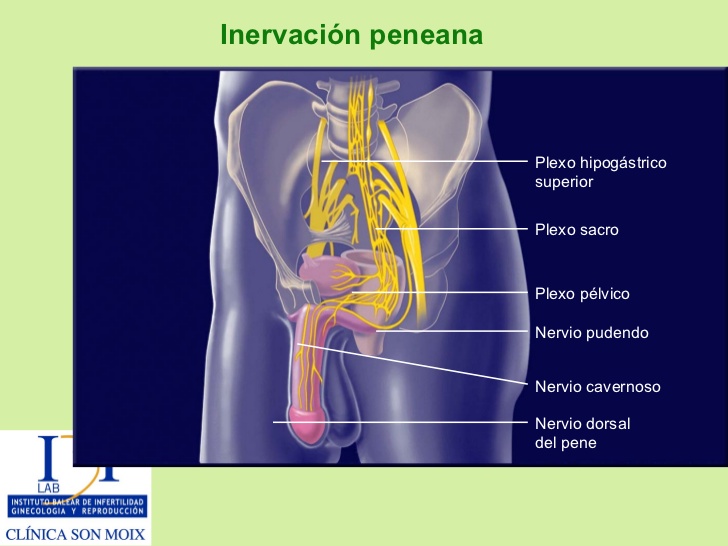 Las fibras motoras unen el nervio pudendo 
Los nervios sensitivos somáticos 
El encéfalo (área preóptica medial, núcleo paraventricular del hipotálamo, la materia gris del periacueducto en el mesencéfalo,  núcleo paragigantocelular de la médula.
Tipos de erecciones
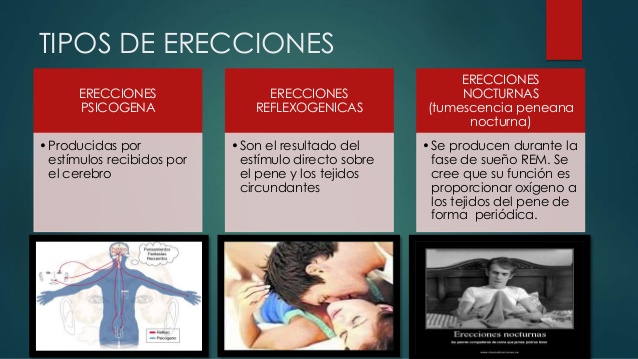 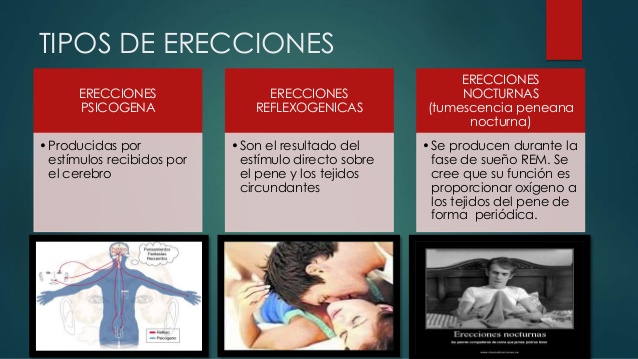 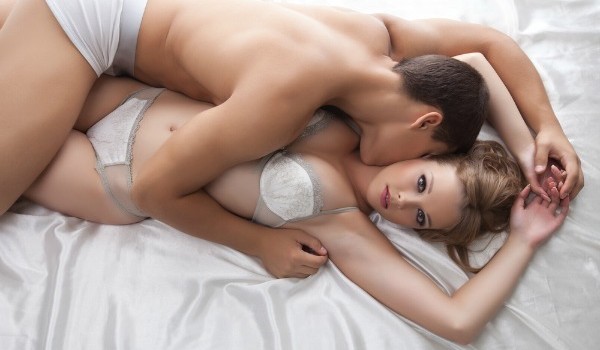 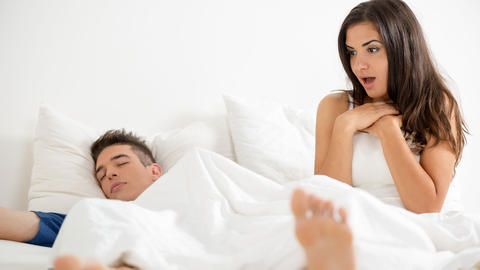 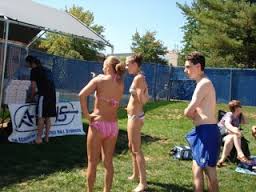 Vascularización
Pudenda interna:
Arteriabulboureteral
Arteria dorsal
Arteria cavernosa
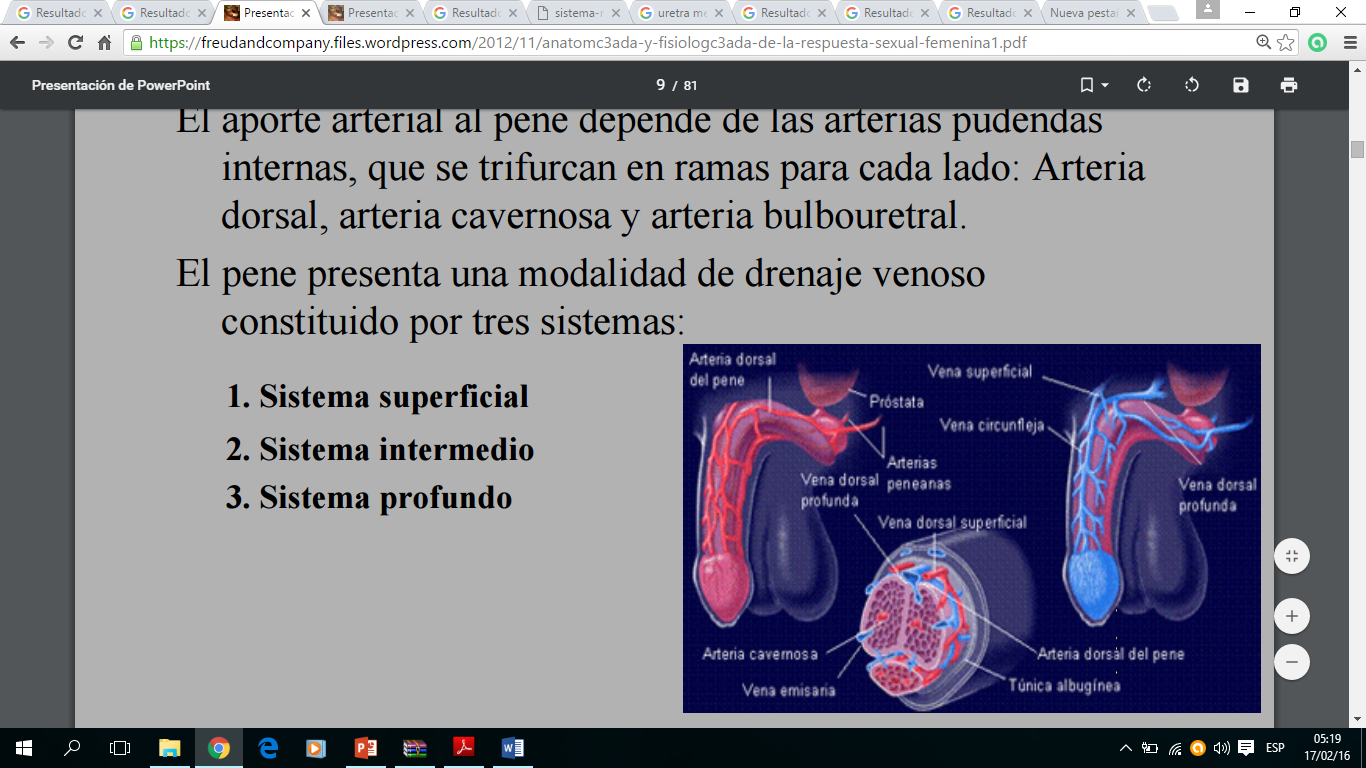 Drenaje venoso:
vena Dorsal profunda
vena circunfleja, uretral y bulbar
Venas dorsal profundas y periarterial
Venas cavernosas y crural
Fases del proceso de erección
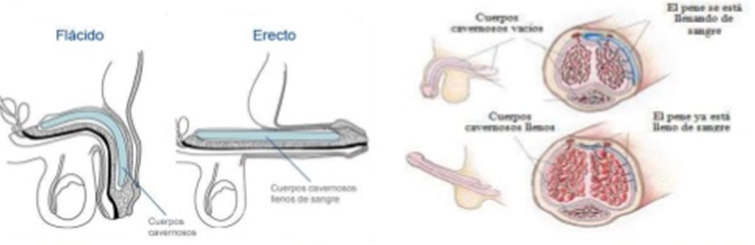 Fase flácida.- Circulación arterial y venosa mínima
Fase latente (llenado).- Flujo aumentado en la arteria pudenda interna Cierta elongación del pene.
Fase de tumefacción.- El pene muestra más expansión y elongación.El flujo arterial se reduce a medida que la presion se eleva.
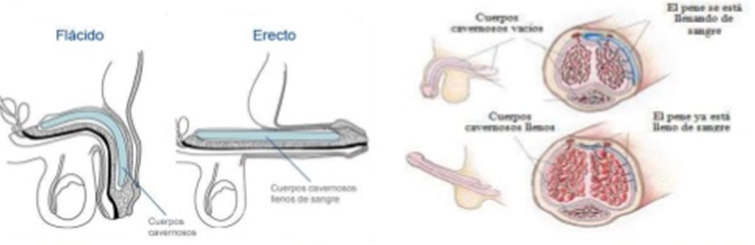 Fase de erección completa
La presión intracavernosa 90 a 100%. El flujo arterial es menor que en la fase inicial.
Fase de erección rígida
la presión intracavernosa se eleva por arriba de la presión arterial(erección rígida). La duración de esta fase es corta.
Fase de destumefacción
Después de la eyaculación y el cese de la estimulación erótica. Reduce el flujo arterial al nivel flácido, reabre los canales venosos y expele sangre de los espacios sinusoidales.
Hormonas y función sexual
Envejecimiento: declinación de testosterona, dehidroepiandrosterona, tiroxina, melatonina y somatotropina, concentraciones elevadas de la globulina gonadotropinas hipofisarias y prolactina.
Contracción del músculo  liso intracavernoso
Sin erección. 
Contracción simpática: alfa-1a y alfa-1d-adrenérgicos postsinápticos
Modulados: alfa-2-adrenérgicos presinápticos.
Sistema colinérgicos
Sistema no adrenérgicos (nanc).
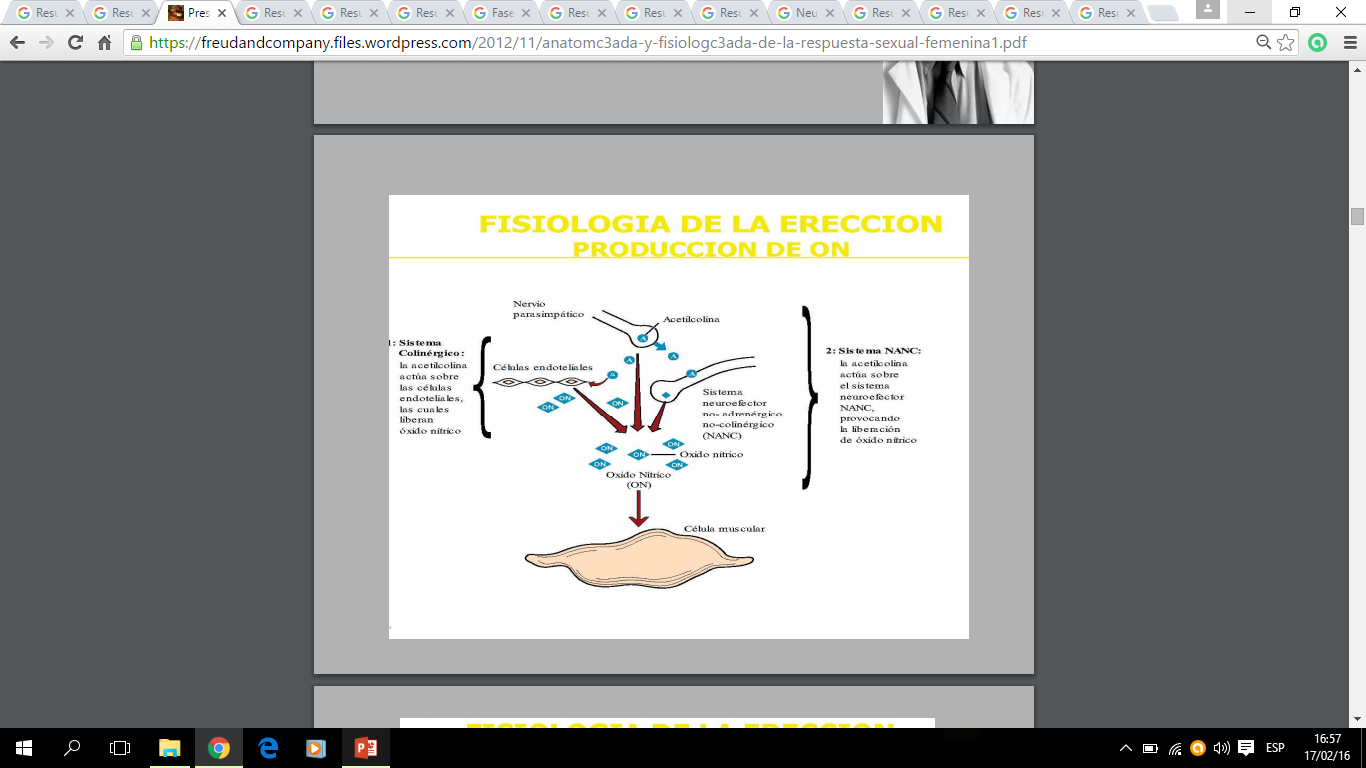 DISFUNCIÓN SEXUAL MASCULINA
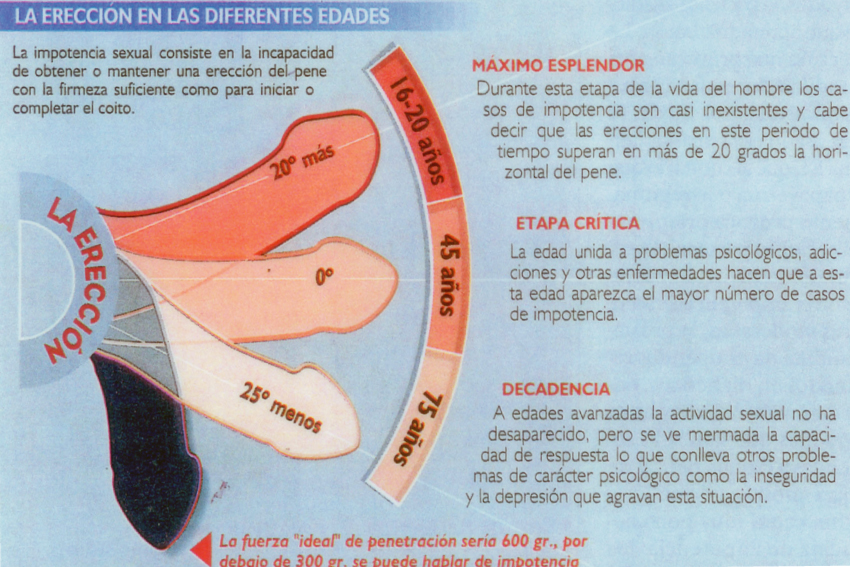 Eyaculación precoz (rápida) 
Eyaculación retardada 
Eyaculación retrógrada 
Anorgasmia
DISFUNCIÓN SEXUAL MASCULINA
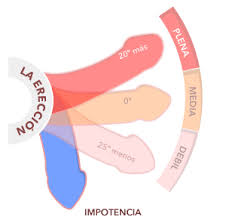 La disfunción sexual masculina que denota la incapacidad de alcanzar una relajación sexual satisfactoria
Puede incluir la inadecuación de la erección o problemas con emisión eyaculación u orgasmos.
CLASIFICACIÓN Y PATOGÉNESIS
El sistema de clasificación de ED de uso mas común abarca:
T.Psicológicos 
T. Neurogénicos 
T. Hormonales 
T. Arteriales 
T. Cavernosos
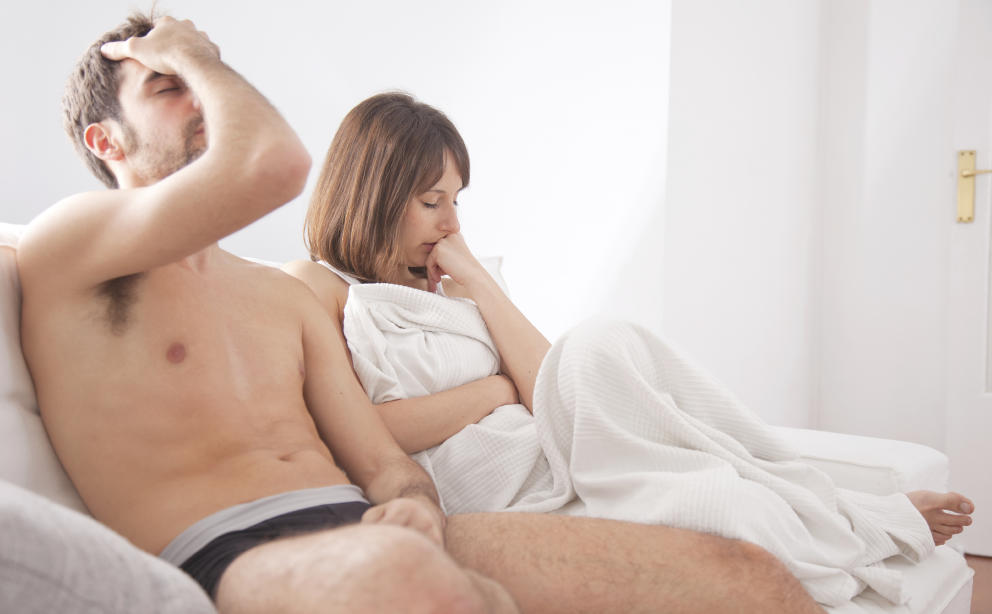 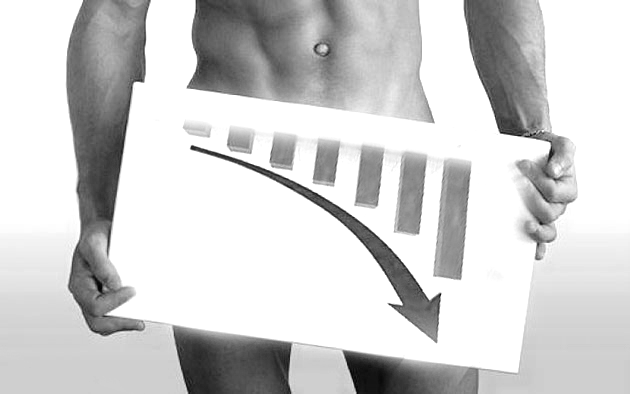 CLASIFICACIÓN
Psicogénicas
TIPO GENERALIZADO 
FALTA DE RESPUESTAS GENERALIZADA
FALTA  PRIMARIA DE ESTIMULACION SEXUAL 
DECLINACION RELACIONADA  CON LA EDAD EN LA EXCITACIÓN SEXUAL
B) INHIBICION GENERALIZADA
TRASTORNO CRONICO DE INTIMIDAD SEXUAL 
2. TIPO SITUACIONAL 
A). RELACIONADA CON LA PAREJA 
FALTA DE EXCITACIÓN EN UNA RELACION ESPECIFICA 
FALTA DE EXCITACIÓN DEBIDO A PREFERENCIA DE OBJETO SEXUAL
INHIBICION CENTRAL ALTA DEBIDO A CONFLICTO CON LA PAREJA O AMENAZA
C). RELACIONADA CON EL DESEMPEÑO
RELACIONADA CON OTRA DISFUNCION O DISFUNCIONES SEXUALES  (COMO EYACULACION RAPIDA)
ANSIEDAD POR DESEMPEÑO SITUACIONAL (MIEDO O FRACASO)
D. TRASTORNO PSICOLOGICO O RELACIONADO CON UN AJUSTE
RELACIONADA CON ESTADO DE HUMOR NEGATIVO (COMO DEPRESION)
DISFUNCIÓN ERÉCTIL INDUCIDA POR FÁRMACOS
A). INHIBIDORES DE LA RECAPTACIÓN DE LA SEROTONINA
B). FÁRMACOS QUE BLOQUEAN BETA ADRENÉRGICOS
C). DIURÉTICOS   TIAZÍDICOS
D). ESPIRONOLACTONA
E). FÁRMACOS QUE BLOQUEAN LOS ALFA ADRENÉRGICOS
F). OPIÁCEOS, ANTIRRETROVIRALES, TABAQUISMO
ENVEJECIMIENTO Y ENFERMEDAD SISTÉMICA
LAS ERECCIONES SON MENOS TURGENTE
EYACULACIÓN PIERDE FUERZA
VOLUMEN EYACULATORIO DISMINUYE
PERÍODO REFRACTORIO ENTRE PERÍODO SE ALARGA 
REDUCCIÓN DE LA SENSIBILIDAD PENEANA  A LA ESTIMULACION TACTIL
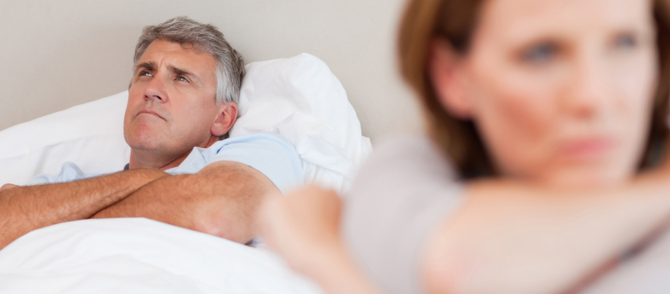 ENFERMEDAD SISTÉMICA
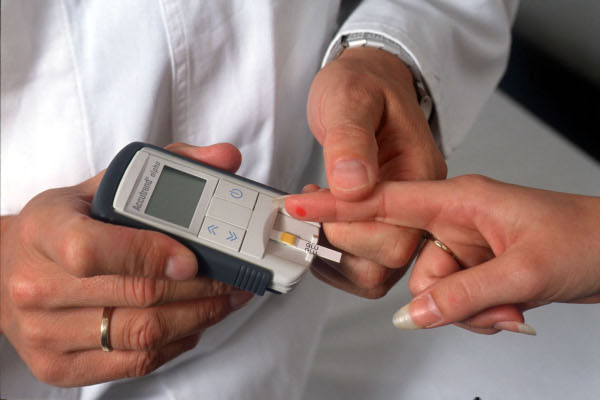 DIABETES
HOMBRES CON NEUMOPATIA GRAVE
PACIENTE CON ANGINA
INFARTO DE MIOCARDIO
CARDIOAPATIA
INSUFICIENCIA RENAL CRONICA
CIRROSIS
DEBILIDAD MUSCULAR
CAQUEXIA
DIAGNÓSTICO Y TRATAMIENTO
TOMA DETALLADA DE ANTECEDENTES MÉDICOS 
SEXUALES
PSICOSOCIALES
EXPLORACIÓN FÍSICA
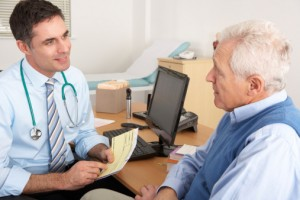 PASOS IMPORTANTES PARA EL DIAGNÓSTICO DIFERENCIAL
PRUEBA AVANZADA DE LA DIFUNCIÓN ERÉCTIL
PRUEBAS DE FUNCION VASCULAR PENEANA
EL OBJETIVO  DE LA EVALUACION VASCULAR CONSISTE EN IDENTIFICAR Y EVALUAR LA DISFUNCION ARTERIAL Y VENOCLUSIVA
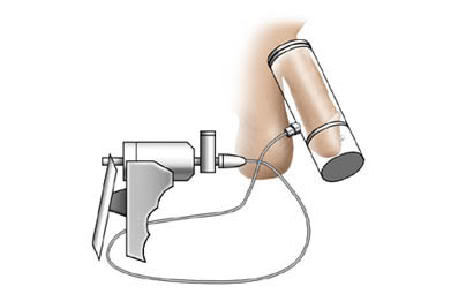 PRUEBA DE INYECCIÓN Y ESTIMULACIÓN INTRACAVERNOSA COMBINADA
ECOGRAFIA  DUPLEX  A  COLOR
CAVERNOSOMETRÍA  Y  CAVERNOSOGRAFÍA
PRESIÓN DE OCLUSIÓN ARTERIAL CAVERNOSA
ARTERIOGRAFIA
PRUEBAS NEUROLÓGICAS
BIOTENSIOMETRIA
LATENCIA DEL REFLEJO BULBOCAVERNOSO
PRUEBA SENSITIVA TÉRMICA PENEANA
PRUEBAS DE TUMEFACCIÓN PENEANA NOCTURNA
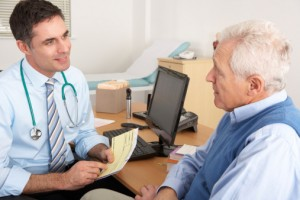 EVALUACIÓN PSICOLÓGICA
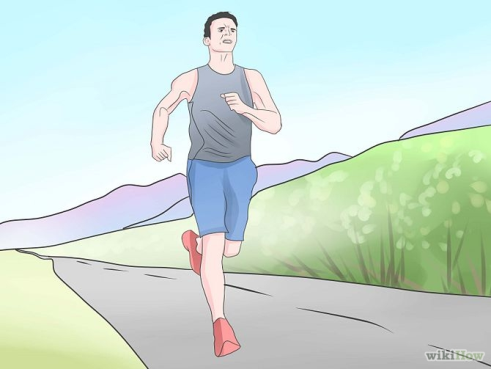 TRATAMIENTO NO QUIRURGICO DE LA DISFUNCION ERECTIL
A. CAMBIOS EN EL ESTILO DE VIDA
B. CAMBIOS DE MEDICAMENTOS
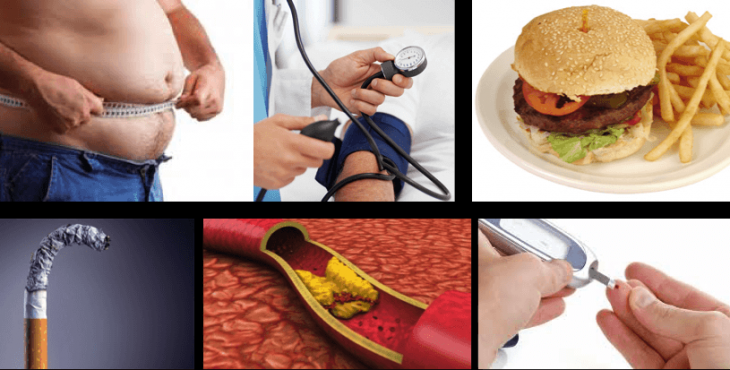 C. TRATAMIENTO PSICOSEXUAL
D. HORMONOTERAPIA
TRATAMIENTO FARMACOLÓGICO ORAL
SILDENAFIL, VARDENAFIL, Y TADALAFIL,
A. INHIBIDORES DE LA FOSFODIESTERASA:
B. Mecanismo de acción:
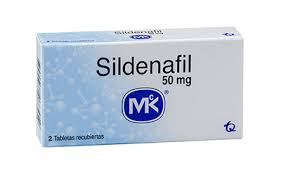 La estimulación sexual es resultado de la liberación de óxido nítrico de las terminaciones nerviosas y células endoteliales vasculares en el pene, lo que luego se difunde a las células del mÚsculo liso vascular y cavernoso
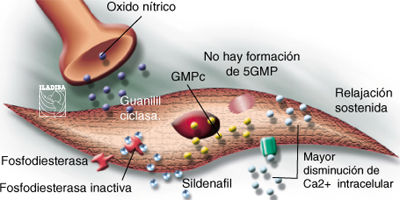 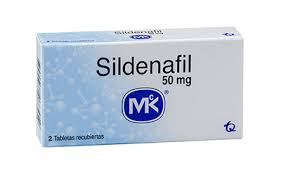 C. Tiempo de inicio:
SILDENAFIL : 14 MINUTOS
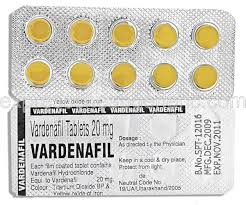 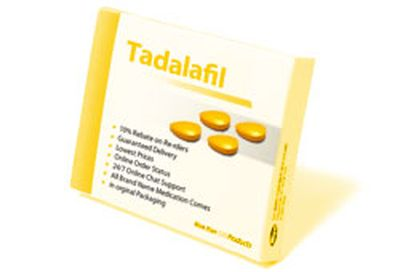 VARDENAFIL: 10 MINUTOS
TADALAFIL: 16 MINUTOS